Πολιτική υγείας και Διοίκηση υπηρεσιών υγείας
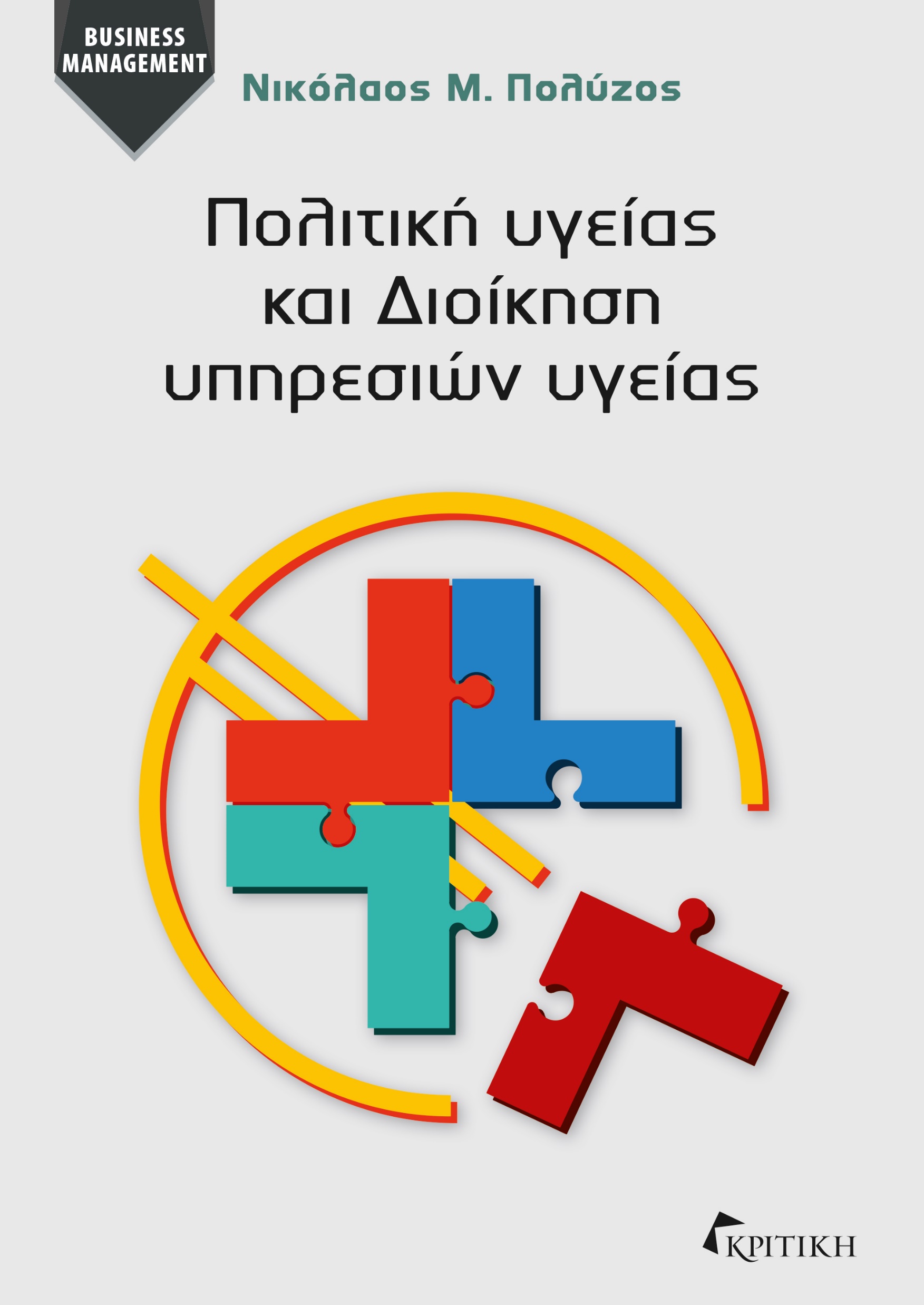 Νικόλαος Μ. Πολύζος
Κεφ. 4

Μεταρρυθμίσεις και ελληνική περίπτωση
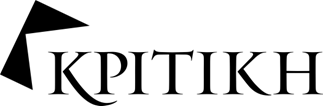 © 2024 Εκδόσεις Κριτική
4.1  Εισαγωγή
Κατά τη διάρκεια των τελευταίων δεκαετιών οι περισσότερες ευρωπαϊκές χώρες έκαναν  μεταρρυθμίσεις των συστημάτων υγείας και κοινωνικής φροντίδας. 

Κεντρικός άξονας και βασική επιδίωξη ήταν ο έλεγχος των δαπανών, οι οποίες αυξήθηκαν υπέρμετρα, καθώς και ο προσανατολισμός τους. Σε αρκετές χώρες της Δύσης αναζητήθηκαν, μέσα από μεγάλες αλλαγές στον τρόπο οργάνωσης και χρηματοδότησης, αποτελεσματικότεροι και δικαιότεροι τρόποι παροχής υπηρεσιών.

Η βελτίωση της προσπελασιμότητας και η αύξηση της ισότητας του συστήματος αποτέλεσαν συμπληρωματικούς του ελέγχου των δαπανών στόχους, σε αρκετές μεταρρυθμιστικές προσπάθειες.

Αυτό πάντως που κυριάρχησε ως αντίληψη, στις περισσότερες των περιπτώσεων, ήταν από τη μια πλευρά η φιλελευθεροποίηση των ανάλογων συστημάτων, με την εισαγωγή ανταγωνισμού στο εσωτερικό τους, αλλά και συμβάσεων με τους προμηθευτές, και από την άλλη η μεγαλύτερη ελευθερία επιλογής του ασθενή/δικαιούχου.
© 2024 Εκδόσεις Κριτική
4.2  Μεταρρυθμίσεις (1)
Οι στόχοι και το περιεχόμενο μιας μεταρρύθμισης αναφέρονται σε μεγάλες αλλαγές στη δομή και την οργάνωση ενός συστήματος και δεν συνδέονται με τις μικρής κλίμακας διορθωτικές αλλαγές, οι οποίες σε τελική ανάλυση αποτελούν μια διαδικασία συνεχή και αναπόφευκτη σε κάθε οργανισμό και κάθε σύστημα. 

Υπό αυτήν την έννοια η υγειονομική μεταρρύθμιση θα μπορούσε να οριστεί ως «το σύνολο εκείνων των δράσεων και παρεμβάσεων που αλλάζουν την πολιτική υγείας και συγχρόνως καθορίζουν τους μηχανισμούς και τους φορείς υλοποίησης αυτών των αλλαγών». 

Αυτό προϋποθέτει διαρθρωτικές αλλαγές, με την εισαγωγή διαφορετικών συστημάτων διοίκησης και διαχείρισης, καθορισμό προτεραιοτήτων, εισαγωγή νέων θεσμών και οργάνων.
© 2024 Εκδόσεις Κριτική
4.2  Μεταρρυθμίσεις (2)
Τα βασικά χαρακτηριστικά στοιχεία μιας μεταρρύθμισης είναι:

• αλλαγές περισσότερο δομικές και όχι μικρές και διορθωτικού χαρακτήρα,
• αλλαγές στην πολιτική υγείας και κοινωνικής φροντίδας, που οδηγούν σε μεταβολές δομικού και θεσμικού χαρακτήρα και όχι απλά επαναπροσδιορισμός στόχων,
• διαδικασία καλά σχεδιασμένη και όχι τυχαία,
• χρόνος υλοποίησης μεγάλος και όχι σύντομος,
• πολιτική που συνήθως ξεκινά από πάνω προς τα κάτω, από εθνικό επίπεδο, και κατεβαίνει σε περιφερειακό και τοπικό.
• περιεχόμενο που καθορίζεται κατά περίπτωση ανάλογα με τα χαρακτηριστικά στοιχεία του κάθε συστήματος και με τις ιδιοτυπίες του ευρύτερου κοινωνικοοικονομικού και πολιτικού περιβάλλοντος.
© 2024 Εκδόσεις Κριτική
4.2  Μεταρρυθμίσεις (3)
Οι βασικές αιτίες που προκαλούν πιέσεις για αλλαγές και μεταρρυθμίσεις σε κάποιο σύστημα υγείας και κοινωνικής φροντίδας, καταλήγουν σε παράγοντες δύο κατηγοριών:

Α. Εξωγενείς, όπως είναι οι διεθνείς τάσεις, που διαμορφώνονται σχετικά με τις πολιτικές στον τομέα υγείας και πρόνοιας, αλλά και αλλαγές που συμβαίνουν έξω από το σύστημα, δηλαδή στο ευρύτερο πολιτικό, κοινωνικό και οικονομικό περιβάλλον μιας χώρας. 

Β. Ενδογενείς, όπως ανάγκες υγείας και κοινωνικής φροντίδας, προσδοκίες του πληθυσμού, οργανωτικές και λειτουργικές αδυναμίες του συστήματος, τεχνολογικές εξελίξεις και πιέσεις λόγω του αυξανόμενου κόστους.
© 2024 Εκδόσεις Κριτική
4.2  Μεταρρυθμίσεις (4)
Καθοριστικοί παράγοντες του πλαισίου μιας μεταρρύθμισης είναι:

1. Επικρατούσες αρχές και αξίες.
2. Η οικονομική ανάπτυξη και οι πόροι για την υγεία.
3. Δημογραφικοί κ.ά. παράγοντες.
4. Άλλοι κοινωνικοί παράγοντες κ.ά.:
• η εξέλιξη της τεχνολογίας,
• οι αυξανόμενες προσδοκίες των ασθενών/δικαιούχων,
• οι επιλογές της πολιτικής εξουσίας,
• οι νέες αντιλήψεις εσωτερικής ρύθμισης συστημάτων υγείας και κοινωνικής φροντίδας.
© 2024 Εκδόσεις Κριτική
4.3  Σύστημα υγείας: ελληνική περίπτωση (1)
Μετά τον Α’ Παγκόσμιο Πόλεμο και τη Μικρασιατική Καταστροφή δημιουργήθηκε το Υπουργείο Υγείας κυρίως για να αντιμετωπίσει (σοβαρά) προβλήματα (δημόσιας) υγείας του ελληνικού πληθυσμού. 
Από τη λήξη του Β’ Παγκόσμιου Πόλεμου και τον Εμφύλιο, το ελληνικό σύστημα (;) υγείας καταγράφει 35 έτη ατελούς προσπάθειας να συντεθούν τα υποσυστήματά του: 
α. χρηματοδότησης από τα ταμεία κοινωνικής ασφάλισης υγείας (ΙΚΑ, ΟΓΑ, ΤΕΒΕ-ΤΑΕ, Δημόσιο κ.ά.), πλέον του κρατικού προϋπολογισμού και σημαντικού μέρους ιδιωτικών δαπανών των νοικοκυριών, 
β. παροχής υπηρεσιών υγείας: β.1. εξωνοσοκομειακά από τα πολυϊατρεία του ΙΚΑ, τους αγροτικούς ιατρούς και τους ιδιώτες ιατρούς ή τα ιδιωτικά εργαστήρια και β.2. νοσοκομειακά από τα νοσοκομεία του δημόσιου και του ιδιωτικού τομέα που συμβάλλονταν με τα ταμεία ή δημιουργούσαν τις ιδιωτικές πληρωμές (out of pocket).
© 2024 Εκδόσεις Κριτική
4.3  Σύστημα υγείας: ελληνική περίπτωση (2)
Το εθνικό σύστημα υγείας στη χώρα μας έχει 40 έτη ζωής. Εμπειρικά καταγράφω περιληπτικά τα πιο σημαντικά χρονικά σημεία των βασικών του μεταρρυθμίσεων:
1. Εγκαθίδρυση του ΕΣΥ, 1983, χάρη σε επικρατούσες αξίες και αρχές της εποχής ότι το κράτος έχει την υποχρέωση να παρέχει το αγαθό της υγείας στους πολίτες, που το «ζήτησαν», σε ένα συνολικό πλαίσιο: 1.α. στην παροχή υπηρεσιών υγείας (εξωνοσοκομειακά με τα κέντρα υγείας κυρίως των αγροτικών περιοχών και νοσοκομειακά κυρίως με τα μεγάλα περιφερειακά νοσοκομεία), 1.β. χρηματοδότησης υποδομών και προσωπικού αλλά όχι και πλήρους και συνεχούς χρηματοδότησης λειτουργίας από έναν ενιαίο φορέα υγείας.
2. Εγκαθίδρυση του ΕΟΠΥΥ, 2012, ως επιλογή πολιτικής εξουσίας που καθυστέρησε 30 έτη, που όμως παραμένει ως διαδικασία εσωτερικής ρύθμισης του δημόσιου συστήματος υγείας, χωρίς να έχει λύσει το πρόβλημα συνολικής και ενιαίας χρηματοδότησής του, καθώς και τις μεγάλες ιδιωτικές δαπάνες των πολιτών. Παράλληλα, αναδείχτηκε ο βαθμός ευθύνης και λογοδοσίας του εθνικού συστήματος υγείας με το esy.net, όπου αξιολογούνταν μηνιαία τα νοσοκομεία, και την ηλεκτρονική συνταγογράφηση φαρμάκων (και εξετάσεων). Αυτά και άλλα μείωσαν ορθολογικά τις δημόσιες δαπάνες υγείας στο 6% ΑΕΠ, απότοκο και της οικονομικής κρίσης της εποχής, που όμως δεν δικαιολογούσε τις περαιτέρω μειώσεις που έγιναν και συνεχίζουν με (π.χ. clawback).
© 2024 Εκδόσεις Κριτική
4.3  Σύστημα υγείας: ελληνική περίπτωση (3)
Στα ανωτέρω πρέπει να συμπληρωθούν:
1. η (αναβαλλόμενη από το 1983) περιφερειοποίηση του ΕΣΥ και η (πιο) αξιοκρατική τοποθέτηση διοικητών δημόσιων νοσοκομείων, που έγινε το 2002, και
2. η καθιέρωση και εφαρμογή του οικογενειακού (προσωπικού) ιατρού (2022) και των προγραμμάτων πρόληψης, που έγιναν εξαιτίας ή κατόπιν της πανδημίας, αν και εκκρεμεί η προσπάθεια που ξεκίνησε το 2012 με την ένταξη των πολυϊατρείων του ΙΚΑ στον ΕΟΠΥΥ και κατόπιν στο ΕΣΥ (2014), την προσθήκη των ΤοΜΥ (2017) κ.ά., με γνώμονα ένα ολοκληρωμένο δίκτυο πρωτοβάθμιας φροντίδας υγείας και δημόσιας υγείας.
© 2024 Εκδόσεις Κριτική
4.4  Συμπέρασμα μεταρρυθμίσεων στο σύστημα υγείας  (1)
Στο βιβλίο του αείμνηστου Άρη Σισσούρα «Τα Μετέωρα Βήματα του ΕΣΥ» (2012), όπου αφιερώνεται το παρόν, αναφέρεται ότι οι μεταρρυθμίσεις, ως τομές κοινωνικής οργάνωσης της χώρας πολλές φορές παρέμειναν ανολοκλήρωτες στην υλοποίησή τους. Τέτοια ήταν και η μεταρρύθμιση του Εθνικού Συστήματος Υγείας (ΕΣΥ) που θεσμοθετήθηκε το 1983, η οποία διέγραψε μια μετέωρη πορεία μεταξύ μιας εντυπωσιακής ανάπτυξης υποδομών και υπηρεσιών ιατρικής υποστήριξης από τη μια, και θεσμικής ανεπάρκειας, χαμηλών αποδόσεων και μεγάλης δυσαρέσκειας των πολιτών από τις υπηρεσίες από την άλλη. Το βιβλίο επιχειρεί να απαντήσει σε αυτές τις καίριες αντιφάσεις και στο βασανιστικό ερώτημα: πώς μια τέτοια πρόταση για την υγεία, όχι μόνο αξιακά και θεσμικά εδραιωμένη σε αρχές ισότητας και καθολικής κάλυψης, αλλά και αποδεκτή από το κοινωνικό σύνολο, «ξεστράτισε» στον δρόμο της ολοκλήρωσής της;
© 2024 Εκδόσεις Κριτική
4.4  Συμπέρασμα μεταρρυθμίσεων στο σύστημα υγείας  (2)
Συμπεράσματα:
Το πρώτο συμπέρασμα επικεντρώνεται στο φαινόμενο των επαναλαμβανόμενων μεταρρυθμιστικών διατάξεων, αναδεικνύοντας την αδυναμία –τις περισσότερες φορές– να υλοποιηθούν.
Το δεύτερο συμπέρασμα εντοπίζεται στην έλλειψη προτεραιοτήτων στην υλοποίηση των μεταρρυθμιστικών αλλαγών, με αποτέλεσμα να αφεθεί «μετέωρη» η θεσμική συγκρότηση του συστήματος υγείας.
Το τρίτο συμπέρασμα παραπέμπει στο διαχειριστικό μέρος και εντοπίζει την έκδηλη αδυναμία υλοποίησης και εφαρμογής των σχετικών κανόνων και μηχανισμών για την αποτελεσματική οργάνωση των υπηρεσιών και, κυρίως, την αποδοτική και διαφανή διαχείριση των πόρων.
Ένα τέταρτο συμπέρασμα, είναι ότι το δημόσιο σύστημα υπηρεσιών υγείας παρουσίασε, σε αναπτυξιακό επίπεδο, ένα εντυπωσιακό έργο με μεγάλη και εκτεταμένη προσφορά υπηρεσιών παροχής υγειονομικής φροντίδας στους τομείς των υποδομών, της ιατρικής τεχνολογίας και του ανθρώπινου δυναμικού (κυρίως του ιατρικού δυναμικού).
© 2024 Εκδόσεις Κριτική
4.5  Σύστημα πρόνοιας – κοινωνικής φροντίδας: ελληνική περίπτωση (1)
Η παροχή κοινωνικών υπηρεσιών στη χώρα γίνεται από τον δημόσιο τομέα (Κυβέρνηση, ΟΤΑ κ.λπ.), τον ιδιωτικό τομέα (κερδοσκοπικές επιχειρήσεις), τον μη κερδοσκοπικό ή εθελοντικό ή φιλανθρωπικό ή άλλο (π.χ. εκκλησία) τομέα και φορείς αυτοβοήθειας (άτυπα δίκτυα φροντίδας). 

Έχουν άμεση σχέση ή/και συνέχεια με τις υπηρεσίες υγείας.

Οι αξίες και παραδοχές για τις κοινωνικές υπηρεσίες δημιουργούνται στην κοινωνία που δίνει ευκαιρίες, με την ύπαρξη μηχανισμών βοήθειας σε ευάλωτα μέλη της, με οργάνωση και στελέχη που αντιστοιχίζονται με τους χρήστες υπηρεσιών, είτε είναι ανοικτή είτε κλειστή η φροντίδα, στο ευρύτερο δίκτυο κοινωνικής πρόνοιας. 

Τα επικρατούντα πρότυπα (θεωρητικά) προωθούν την καθολικότητα (θεσμικό) ή την επιλεκτικότητα (υπολειμματικό).
© 2024 Εκδόσεις Κριτική
4.5  Σύστημα πρόνοιας – κοινωνικής φροντίδας: ελληνική περίπτωση (2)
Οι κατά Pascal στόχοι και στην ελληνική πραγματικότητα είναι οι εξής:
• Προστασία ατόμων με ανικανότητα (νομική ευθύνη).
• Ενημέρωση πολιτών (ειδικά κέντρα).
• Υποστηρικτικά προγράμματα (κοινωνική ευθύνη).
• Προώθηση νομοθεσίας και κοινωνικών παρεμβάσεων (π.χ. Συνήγορος Πολίτη).
• Θεσμοθέτηση (οικονομικών) μέτρων.

Η ταξινόμηση του Titmus και στην ελληνική πραγματικότητα είναι η εξής:
• Υπηρεσίες ή επιδόματα για ευημερία ατόμων-οικογενειών-ομάδων (παιδικοί
σταθμοί, βοηθήματα κ.λπ.).
• Υπηρεσίες ή επιδόματα για προστασία κοινωνίας (π.χ. υπηρεσίες ανηλίκων).
• Υπηρεσίες ή επιδόματα για ανθρώπινο δυναμικό (π.χ. προγράμματα επιμόρφωσης).
• Υπηρεσίες ή επιδόματα για αποζημιώσεις (π.χ. εργατικά ατυχήματα).
© 2024 Εκδόσεις Κριτική
4.5  Σύστημα πρόνοιας – κοινωνικής φροντίδας: ελληνική περίπτωση (3)
Οι κατηγορίες του Khan και στην ελληνική πραγματικότητα είναι οι εξής:
• Περιπτωσιολογικές υπηρεσίες (ΚΑΠΗ, κατ’ οίκον φροντίδα, οικογενειακός προγραμματισμός).
• Υπηρεσίες κοινής ωφέλειας (σχολεία, μουσεία, βιβλιοθήκες, πάρκα κ.λπ.).
• Πρωτογενείς (πρόνοια) – Δευτερογενείς (υγεία).
• Δραστηριότητα (παιδεία, υγεία κ.λπ.).
© 2024 Εκδόσεις Κριτική
4.5  Σύστημα πρόνοιας – κοινωνικής φροντίδας: ελληνική περίπτωση (4)
Χαρακτηριστικά των ανάλογων NGOs (Non-GovernmentalOrganizations) είναι τα εξής:
• Τυπική οργάνωση.
• Διανομή κερδών στα μέλη.
• Ανεξάρτητοι από κυβέρνηση (αν και μερικά χρηματοδοτούμενοι).
• Προώθηση δημόσιου συμφέροντος.
• Πολιτικές και διοίκηση όχι με βάση προσωπικά οφέλη (εθελοντισμός).
• Ιδιώτες-αυτονομία (οικονομική).
• Καταστατικό κ.λπ.

Οι λειτουργίες των NGOs είναι οι εξής:
• Παροχή πληροφοριών.
• Ευαισθητοποίηση και εκπαίδευση.
• Συνεργασία στην υλοποίηση προγραμμάτων σε τοπικό επίπεδο.
• Διεθνείς συνεργασίες και επιρροή (π.χ. στην Ευρωπαϊκή Ένωση).
© 2024 Εκδόσεις Κριτική
4.5  Σύστημα πρόνοιας – κοινωνικής φροντίδας: ελληνική περίπτωση (5)
Στην Ελλάδα, ως το 2012, το Υπουργείο Υγείας επόπτευε τα ανωτέρω (Υπουργείο Υγείας και Πρόνοιας). Έκτοτε η αρμοδιότητα μεταφέρθηκε στο Υπουργείο Εργασίας και Κοινωνικής Ασφάλισης, που μετονομάστηκε σε Υπουργείο Εργασίας και Κοινωνικών Υποθέσεων, τόσο στον τομέα των επιδομάτων όσο και κάποιων υπηρεσιών που διαχωρίστηκαν.
Τον πρώτο τομέα διαχειρίζεται ο Οργανισμός Κοινωνικών Επιδομάτων και Κοινωνικής Αλληλεγγύης (ΟΠΕΚΑ). Ενδεικτικά:
• Ο ΟΠΕΚΑ διαχειρίζεται την παροχή 10 προνοιακών αναπηρικών επιδομάτων σε περίπου 163.000 δικαιούχους. Είναι αναφαίρετο δικαίωμα των ατόμων με αναπηρία (ΑμεΑ) και των ατόμων με χρόνιες παθήσεις να απολαμβάνουν ισότιμη πρόσβαση σε κάθε σφαίρα της ιδιωτικής και δημόσιας ζωής. Είναι υποχρέωση της Πολιτείας να μεριμνά, ώστε τα άτομα με αναπηρία ή χρόνιες παθήσεις να μην οδηγούνται σε κοινωνικό αποκλεισμό.
© 2024 Εκδόσεις Κριτική
4.5  Σύστημα πρόνοιας – κοινωνικής φροντίδας: ελληνική περίπτωση (6)
• Το Ελάχιστο Εγγυημένο Εισόδημα είναι ένα προνοιακό πρόγραμμα που δίνεται σε περίπου 273.000 ευάλωτα νοικοκυριά. Αποτελεί ένα δίχτυ προστασίας για την αντιμετώπιση των συνεπειών της φτώχειας και την αποφυγή του κοινωνικού αποκλεισμού. Η κρατική μέριμνα για τη διασφάλιση συνθηκών αξιοπρεπούς διαβίωσης όλων των πολιτών μέσω ενός συστήματος ελάχιστου εγγυημένου εισοδήματος θωρακίζεται με το Άρθρο 21 του Συντάγματος.
• Το Επίδομα Κοινωνικής Αλληλεγγύης Ανασφάλιστων Υπερηλίκων αναλαμβάνει ο ΟΠΕΚΑ για τους συμπολίτες μας που βρίσκονται σε μια ευαίσθητη ηλικία και δεν κατάφεραν να συγκεντρώσουν τον απαραίτητο για την συνταξιοδότηση ασφαλιστικό χρόνο.
• Σκοπός του Λογαριασμού Αγροτικής Εστίας είναι η οργάνωση και εφαρμογή προγραμμάτων κοινωνικού τουρισμού σε όλη την Ελλάδα, διακοπών και εκδρομών, όπως επίσης η δωρεάν παροχή εισιτηρίων θεάτρου, η δωρεάν παροχή βιβλίων, καθώς και η παροχή χρηματικών βοηθημάτων σε πολύτεκνες αγρότισσες μητέρες.
Η εξυπηρέτηση των πολιτών γίνεται και από το τηλέφωνο στη γραμμή 1555 (opeka.gr).
© 2024 Εκδόσεις Κριτική
4.5  Σύστημα πρόνοιας – κοινωνικής φροντίδας: ελληνική περίπτωση (7)
Πρόσφατα (Ιούλιος 2023) δημιουργήθηκε ανεξάρτητο Υπουργείο Κοινωνικής Συνοχής και Οικογένειας με στόχο την προστασία και ενδυνάμωση του θεσμού της οικογένειας που (πρέπει να) αποτελεί εθνική στρατηγική και προτεραιότητα. Κύριο μέλημα του κράτους πρόνοιας είναι ο σχεδιασμός και η εφαρμογή πολιτικών στήριξης της οικογένειας και του παιδιού. 
Η ύπαρξη αυτών των πολιτικών αποτελεί αναγκαία συνθήκη για να αναστραφεί η σημερινή αρνητική δημογραφική τάση. Εκεί μεταφέρθηκαν τα επιδόματα για το παιδί:
α. αρχής γενομένης από το επίδομα γέννησης (2.000 ευρώ),
β. επιδόματα πολυτέκνων (τριτέκνων και άνω), και
γ. ορεινών και μειονεκτικών (απομακρυσμένων) περιοχών,
καθώς και οι υπηρεσίες για το παιδί:
Α. Μονάδες Φροντίδας Προσχολικής Αγωγής και Διαπαιδαγώγησης (εποπτεία βρεφικών-παιδικών σταθμών που λειτουργούν υπό την ευθύνη των δημοτικών αρχών),
Β. Κέντρα Δημιουργικής Απασχόλησης Παιδιών και Παιδιών με ειδικές ανάγκες (εποπτεία υπηρεσιών των Δήμων),
Γ. ο θεσμός της αναδοχής και της υιοθεσίας, με το Εθνικό Συμβούλιο Αναδοχής και Υιοθεσίας (ΕΣΑΥ) και την εποπτεία των υπηρεσιών των οποίων την ευθύνη λειτουργίας έχουν οι (διοικητικές) περιφέρειες,
Δ. κατασκηνώσεις και Παιδικές Εξοχές (λειτουργούν πάνω από 30 υπό την εποπτεία του κράτους).
© 2024 Εκδόσεις Κριτική
4.5  Σύστημα πρόνοιας – κοινωνικής φροντίδας: ελληνική περίπτωση (8)
Στην υγεία και το ανάλογο υπουργείο υπάρχει ένα πλούσιο δίκτυο ψυχιατρικών υπηρεσιών σε πρωτοβάθμιο (κέντρα ψυχικής υγείας), δευτεροβάθμιο (τμήματα-κλινικές σε γενικά νοσοκομεία) και τριτοβάθμιο επίπεδο (τα δύο μεγάλα νοσοκομεία της Αττικής, αφού τα υπόλοιπα έκλεισαν ή διασυνδέθηκαν με γενικά νοσοκομεία από το 2011-12). 

Επίσης, εδώ βρίσκονται και οι εξαρτήσεις με κυριότερους φορείς τον ΟΚΑΝΑ (Οργανισμός Καταπολέμησης Ναρκωτικών) και το ΚΕΘΕΑ (Κέντρο Θεραπευτικής Απεξάρτησης) αντιστοίχως.
© 2024 Εκδόσεις Κριτική
4.5  Σύστημα πρόνοιας – κοινωνικής φροντίδας: ελληνική περίπτωση (9)
Στο ΕΣΥ προσφέρονται κοινωνικές υπηρεσίες προνοιακής συμβουλευτικής και κοινωνικής φροντίδας ασθενών και συγγενών τους. Από τελευταία απογραφή, συνολικά στη νοσοκομειακή φροντίδα υγείας υπηρετούν 487 κοινωνικοί λειτουργοί και των δύο βαθμίδων (ΠΕ-ΤΕ), από τους οποίους οι 428 είναι μόνιμοι υπάλληλοι που καλύπτουν οργανικές θέσεις, ενώ 59 υπηρετούν στα νοσοκομεία με μετακίνηση/απόσπαση συνήθως από γειτονικό κέντρο υγείας ή σε προσωποπαγείς θέσεις και σύντομα θα αποχωρήσουν. 
Οι συνολικές οργανικές θέσεις που έχουν καταγραφεί είναι 577 (46 ΠΕ, 531 ΤΕ), ενώ ο πραγματικός αριθμός των οργανικών θέσεων εκτιμάται σε 649 τουλάχιστον (σε κάποια νοσοκομεία δίνονταν ανεπαρκή ή καθόλου στοιχεία για τις οργανικές θέσεις, παρόλο που υπηρετούσαν κοινωνικοί λειτουργοί). Καταγράφονται τουλάχιστον 221 κενές οργανικές θέσεις στο σύστημα υγείας (34% των οργανικών θέσεων είναι κενές). 
Υπάρχει μεγάλη ανισοκατανομή στην αναλογία κλινών και οργανικών θέσεων / υπηρετούντων κοινωνικών λειτουργών ανά νοσοκομείο και ανά περιοχή.
© 2024 Εκδόσεις Κριτική
4.5  Σύστημα πρόνοιας – κοινωνικής φροντίδας: ελληνική περίπτωση (10)
Αυτό που λείπει από το ΕΣΥ είναι η επαναφορά των πρώην ΚΑΦΚΑ (κέντρων αποκατάστασης), δραστηριότητα που περιήλθε κυρίως στον ιδιωτικό τομέα, υπό τη μορφή υπηρεσιών που θα διασυνδέονται με περιφερειακά και νομαρχιακά νοσοκομεία, υπό την εποπτεία του Εθνικού Κέντρου Αποκατάστασης (ΕΚΑ), για την ανάπτυξη ή ενσωμάτωση δομών παροχής μετα-νοσοκομειακών υπηρεσιών:
✓ μακροχρόνιας φροντίδας υγείας (long termcare/ nursing homes),
✓ αποκατάστασης/αποθεραπείας (rehabilitation/ step-down hospitals),
✓ κατ’ οίκον φροντίδας (homecare) και ανακουφιστικής φροντίδας (palliative care), με στόχο την κάλυψη των αναγκών υγείας του πληθυσμού, που σήμερα εξυπηρετούνται ελλιπώς από το δημόσιο σύστημα υγείας, καθώς και τον συντονισμό και τη συνέχεια της φροντίδας. 
Με την υιοθέτηση ενός τέτοιου συστήματος, οι ασθενείς που έχουν ανάγκη τέτοιες υπηρεσίες δεν καταλαμβάνουν κλίνες οξείας νοσηλείας στα νοσοκομεία, φαινόμενο που είναι συχνά σε όξυνση, καθώς δεν υπάρχουν ανάλογες δομές για να απευθυνθούν, και κατ’ επέκταση θα ενισχυθεί η προσβασιμότητα σε υπηρεσίες οξείας φροντίδας σε όσους τις χρειάζονται (μείωση λίστας αναμονής χειρουργείου, αναμονής για εισαγωγή σε κλινικές).
© 2024 Εκδόσεις Κριτική
4.5  Σύστημα πρόνοιας – κοινωνικής φροντίδας: ελληνική περίπτωση (11)
Στην Ελλάδα τα προβλήματα συντονισμού δράσεων από τη μεριά της πολιτικής και αναλόγως της δημόσιας διοίκησης είναι εμφανή. 
Το περιβάλλον της υγείας, από όσα αναφέρθηκαν, χρειάζεται μελέτη αναφορικά με το:
• Γενικό εξωτερικό (οικονομικές, πολιτικές, κοινωνικές, τεχνολογικές συνθήκες).
• Ειδικό εξωτερικό (χρηματοδότες, χρήστες, ανταγωνιστές, κοινή γνώμη).
• Εσωτερικό (προσωπικό, χρήματα, τεχνολογία) άλλα και οργανωσιακή κουλτούρα.

Φαίνεται ότι η πολιτική και ο ανάλογος σχεδιασμός και συντονισμός στις υπηρεσίες πρόνοιας και κοινωνικής φροντίδας εξαντλούνται στη μεταφορά αρμοδιοτήτων από υπουργείο σε υπουργείο και τους Οργανισμούς Τοπικής Αυτοδιοίκησης.
Όπως και σε άλλες σύγχρονες και αναπτυγμένες χώρες, η πρόνοια ή κοινωνική φροντίδα πρέπει συνολικά και σχεδιασμένα να μεταφερθεί στην τοπική αυτοδιοίκηση και το κράτος να κρατήσει τις πολιτικές και τη χρηματοδότηση που εντός αυτής θα βρίσκονται και τα επιδόματα, μέσα από έναν οδικό χάρτη.
© 2024 Εκδόσεις Κριτική
Απαγορεύεται η αναδημοσίευση ή αναπαραγωγή του παρόντος έργου                με οποιονδήποτε τρόπο χωρίς γραπτή άδεια του εκδότη, σύμφωνα με                τον Ν. 2121/1993 και τη Διεθνή Σύμβαση της Βέρνης 
(που έχει κυρωθεί με τον Ν. 100/1975)